Posilování administrativní kapacity obcí na bázi meziobecní spolupráce
Projekt CSS

Středočeský kraj, Liberecký kraj, Ústecký kraj

Expert: Ing. Bronislava Bolcková
1
DSO/CSS
Středočeský kraj: 	DSO    Příbramsko
				DSO     CHOPOS
		DSO 	Sedlčansko
		DSO 	Voticko
		DSO 	Hořovicko
		DSO 	Ladův kraj
		DSO 	Čáslavsko
		DSO	Dobříšsko a Novoknínsko

Ústecký kraj: 		CSS Chomutovsko
Liberecký kraj: 		CSS Novoborsko
Přínosy pro území
Snížení administrativy pro obce
Finanční a časová úspora obcí
Řízení/koordinace společných projektů
Jednotné vystupování a účinnější prosazování zájmů obcí navenek při jednání s institucemi
Nárůst informovanosti starostů i veřejnosti
Systematický rozvoj území
Zlepšení komunikace mezi obcemi
Meziobecní spolupráce v době koronavirové nákazy
Projekty jednotlivých CSS
CSS CHOPOS
22 členských obcí
Koordinátor sociální práce
Třídění a svoz odpadu prostřednictvím vlastní dopravní firmy

CSS ORP Příbram
26 členských obcí
Propagace regionu v Ústeckém kraji ve spolupráci s CSS Chomutovsko
Propagace regionu ve spolupráci s mikroregionem Mikulovsko
Propagace regionu ve spolupráci s DSO Jilemnicko
Projekty jednotlivých CSS
CSS Sedlčansko
24 členských obcí
Dopravní obslužnost - zajištění jednotné smlouvy s autobusovým dopravcem. 
Cyklostezka Sedlčany-Prčice, Krčínova cyklostezka
Projekt strategické dokumenty - tvorba 36 strategických dokumentů a pasportů pro členské obce.

CSS Voticko
15 členských obcí
Koordinátor sociálních služeb
Dopravní obslužnost regionu
Cyklostezka Voticko - využití drážního tělesa
Projekty jednotlivých CSS
CSS Hořovicko
29 členských obcí
Nízkoprahové centrum pro osoby bez přístřeší

CSS Ladův kraj
24 členských obcí
Projekty Kolem Božkovského jezírka a Krásné vyhlídky
Realizace pravidelných pochodů

CSS Dobříšsko a Novoknínsko
25 členských obcí
Programy rozvoje obcí
Projekty jednotlivých CSS
CSS Čáslavsko
28 členských obcí
Odkanalizování decentral.systémem domácích čistíren odpadních vod, čističky jsou monitorovány a provozovány obcí
Vodovod pro 6 členských obcí
Projekt Protidrogový vlak – organizování protidrogové prevence pro žáky 8. a 9. tříd z celého Čáslavska
Projekt Bitva 1618 – rekonstrukce bitvy 400leté výročí za účasti vojsk V4
Senior Taxi
Projekty jednotlivých CSS
CSS Novoborsko
19 členských obcí
Společné financování, vytvoření struktury a koordinace sociálních služeb
Založení destinace Lužické a Žitavské hory v rámci struktury destinací Libereckého kraje

CSS Chomutovsko
25 členských obcí, jediné CSS v Ústeckém kraji
Mobilní aplikace a infotabule I a II – propagace regionu a podpora cestovního ruchu
Poradenství a zajištění služeb praktického lékaře v obcích, služby pošta Partner atp.
Projekt „Chomutovsko komunikuje přívětivě a moderně“ - elektronická úřední deska pro 6 obcí svazku
Kompostéry
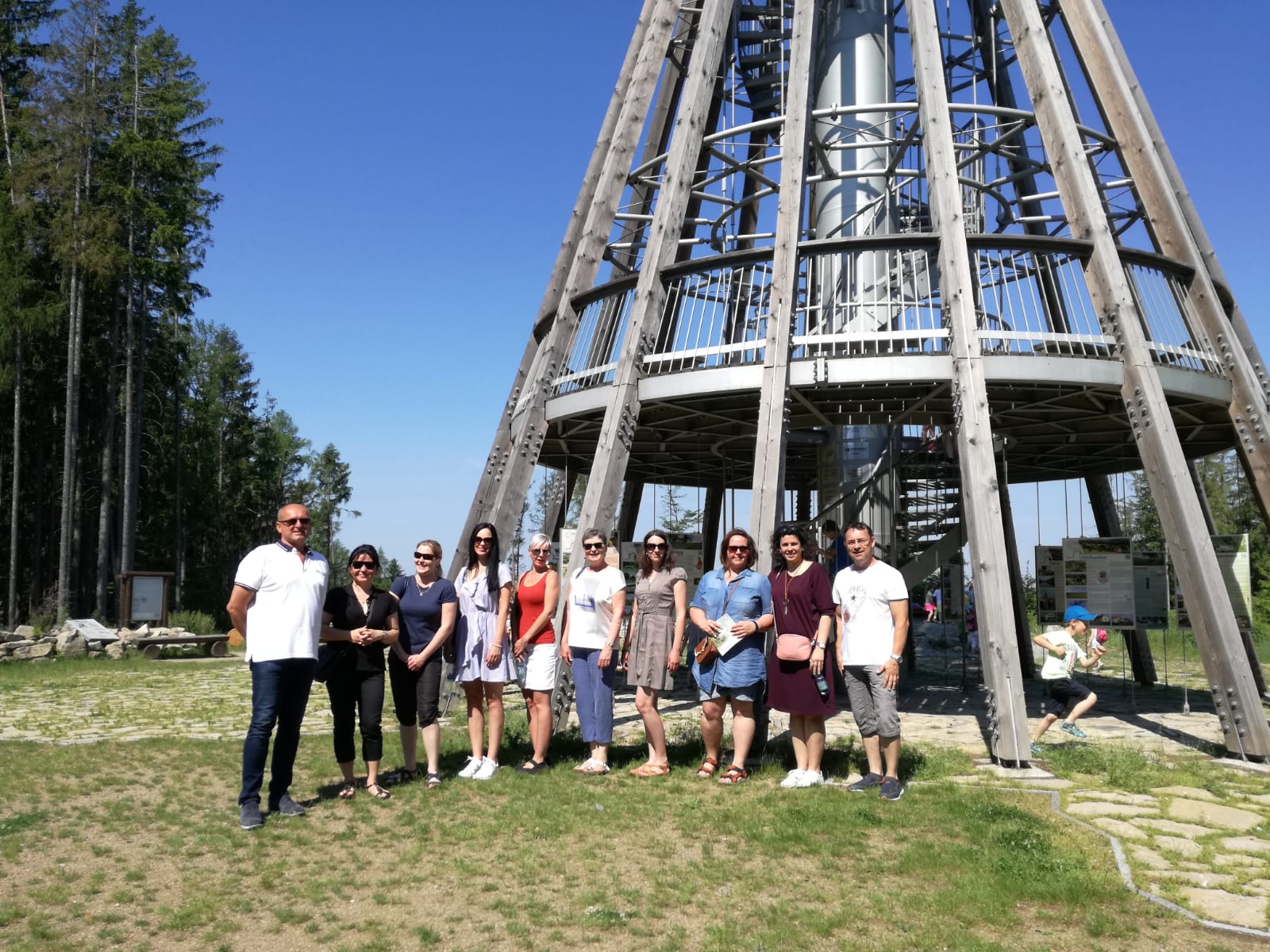 Společné týmové 
CSS setkání
Rozhledna Špulka
9
Hradec Králové
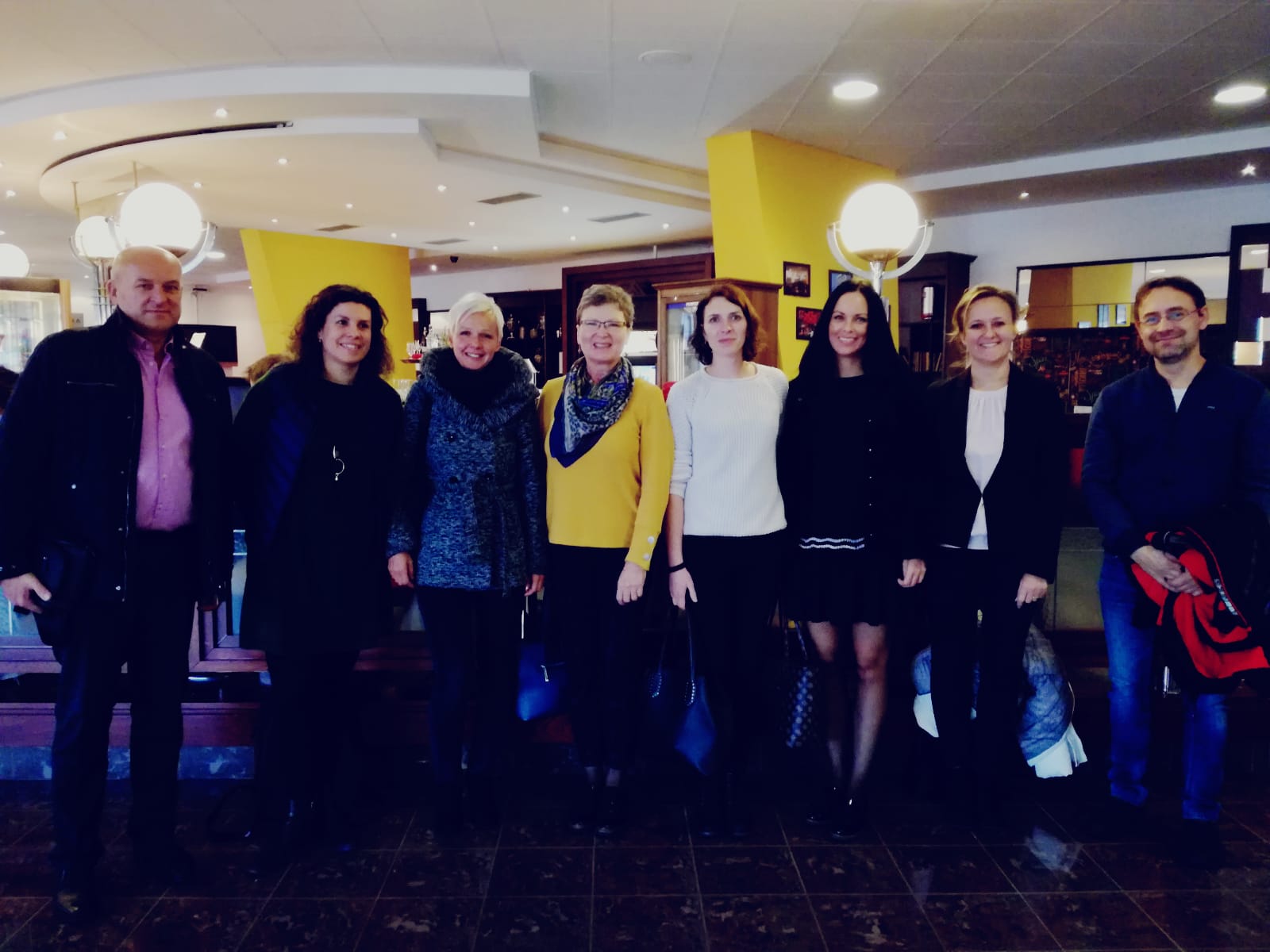 10
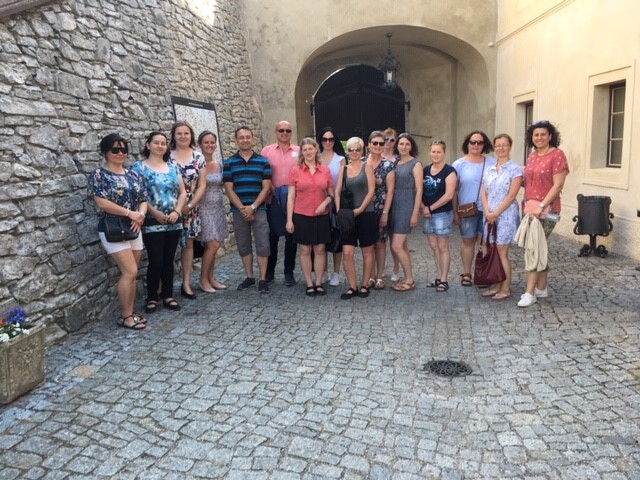 Nádvoří Český Šternberk
11
Český Šternberk
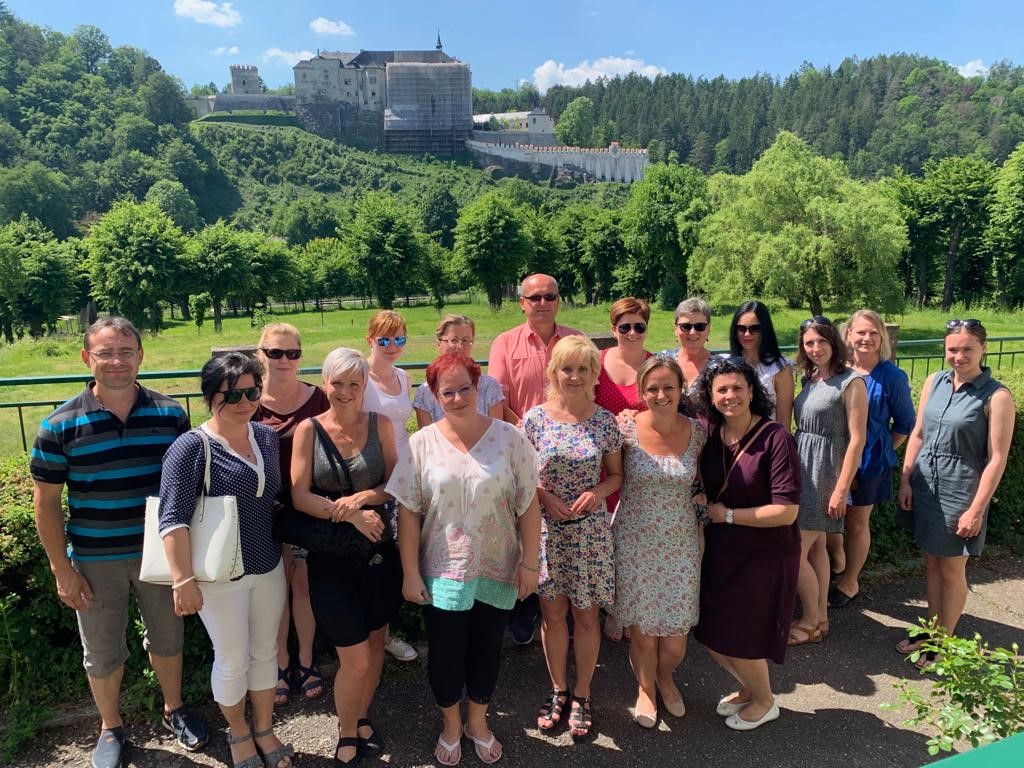 12
Děkuji všem CSS kolegům 
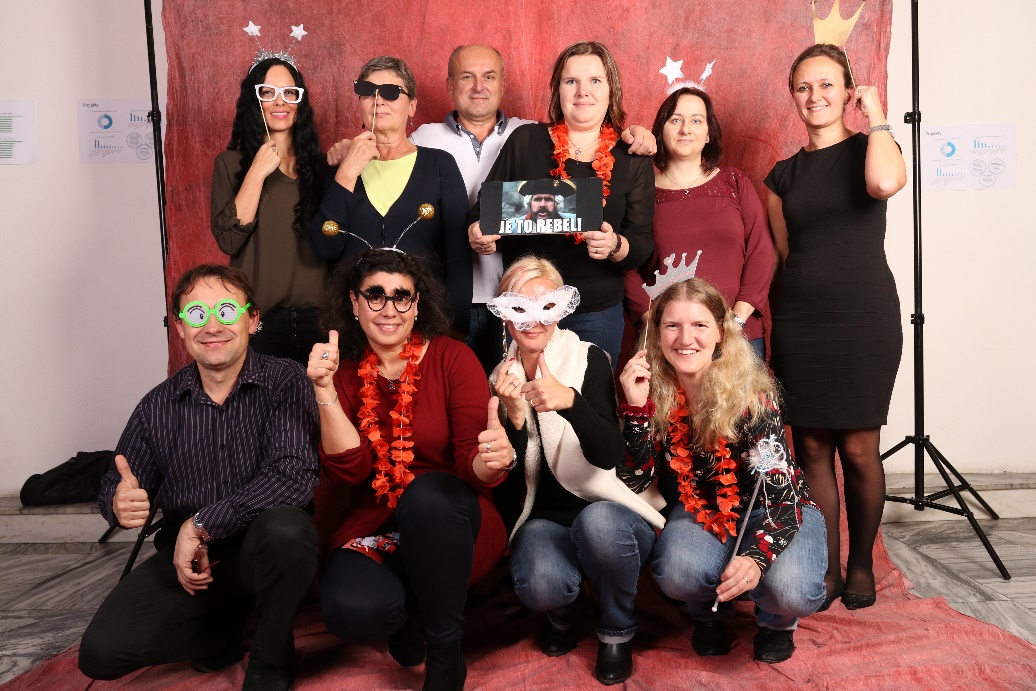 …a děkuji i kolegům Expertům 
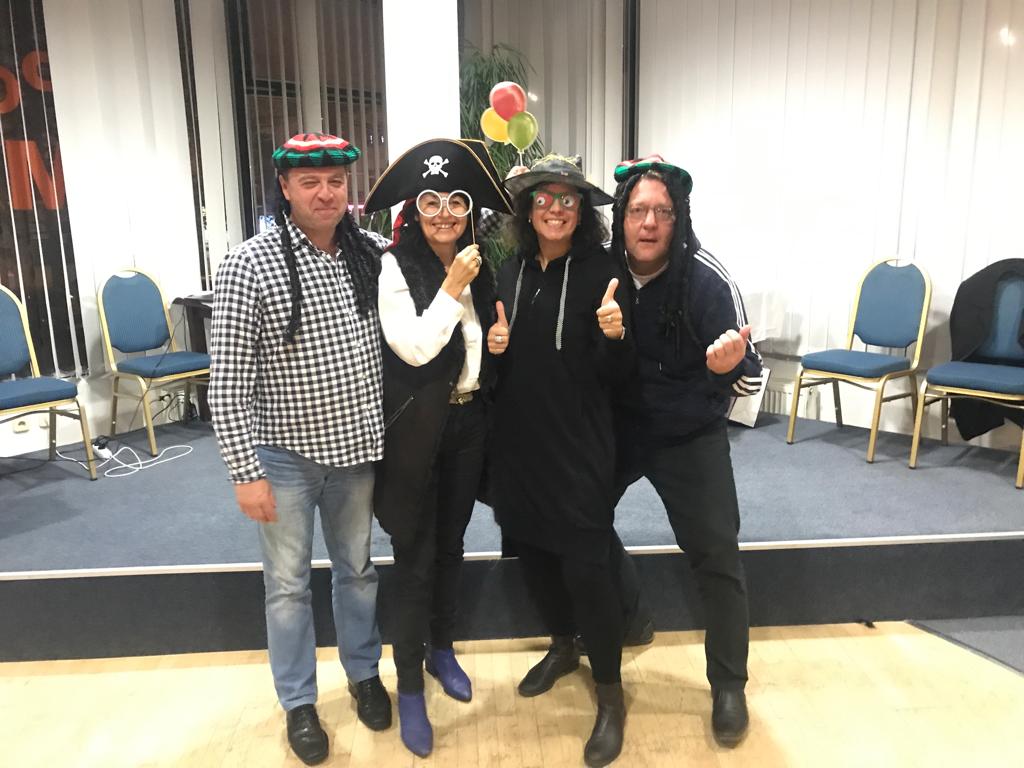 14
Ing. Bronislava bolckovÁexpert pro komunikaci s DSO Svaz měst a obcí ČR5. května 1640/65 budova Kongresového centra Praha140 00  Praha 4 E-mail: bolckova @ email.cz
15